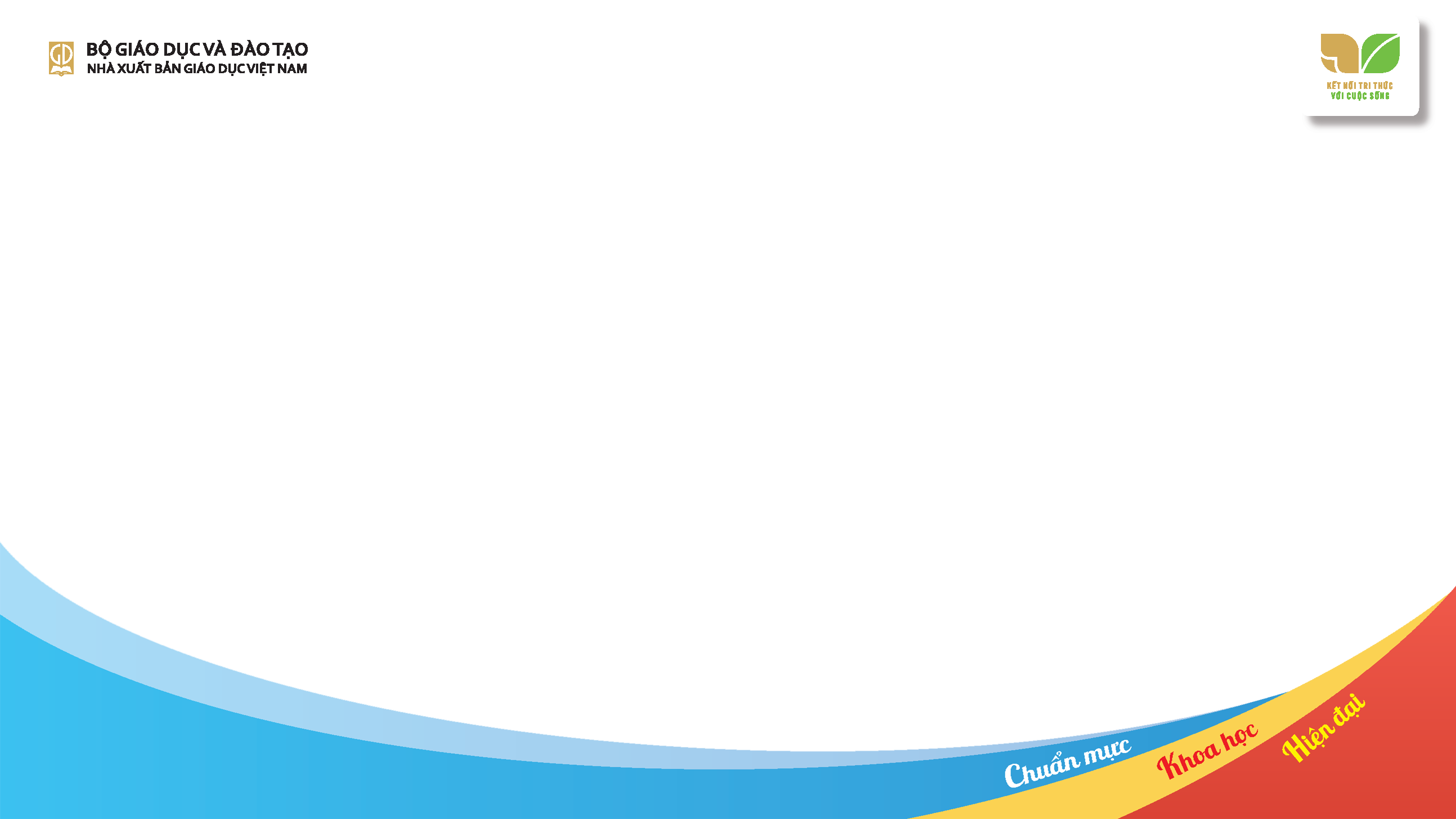 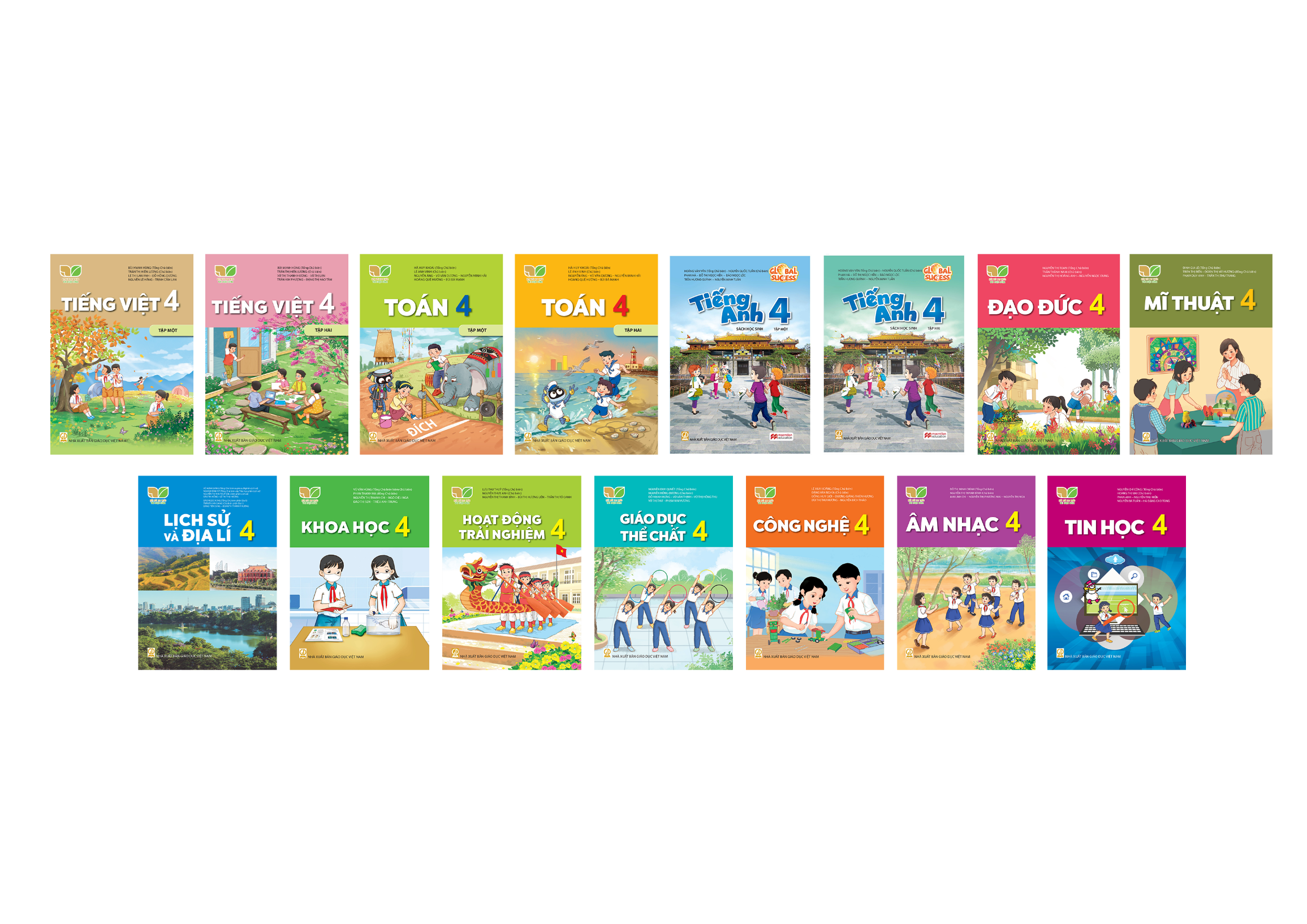 BỘ SÁCH GIÁO KHOA
KẾT NỐI TRI THỨC VỚI CUỘC SỐNG
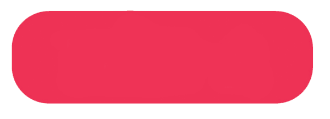 LỚP 4
Vấn đề
Thời lượng 35 tiết
Thời lượng thực hành
Kiểm tra đánh giá
Tại sao không đưa bài 12b (luyện bàn phím) lên sau bài 2?
TẬP HUẤN GIÁO VIÊN

TIN HỌC LỚP 4
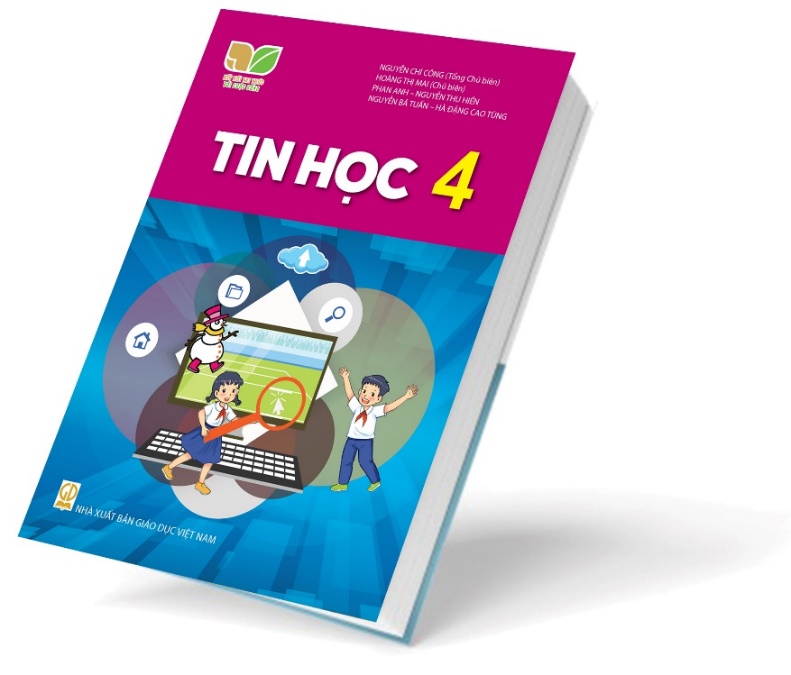 Các tác giả:
TS. Nguyễn Chí Công (Tổng Chủ biên)
TS. Hoàng Thị Mai (Chủ biên)
ThS. Phan Anh
CN. Nguyễn Thu Hiền
CN. Nguyễn Bá Tuấn
ThS. Hà Đặng Cao Tùng
Chương trình tập huấn
Giới thiệu chung
Chương trình giáo dục phổ thông 2018
Chương trình môn Tin học 2018
Nội dung SGK Tin học 4. 
Quan điểm biên soạn
Cấu trúc các chủ đề và bài học
Một số đặc điểm nổi bật
Hướng dẫn giảng dạy
Kế hoạch môn học (phân phối chương trình) 
Kế hoạch bài dạy (giáo án)
Đánh giá
SGK 4 Tin học KNTTVCS (bản trực tuyến)
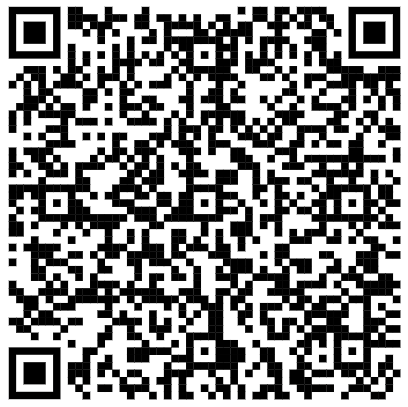 Trang facebook SGK Tin học KNTTVCS
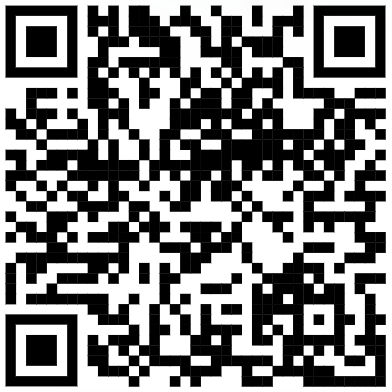 Tài liệu tham khảo
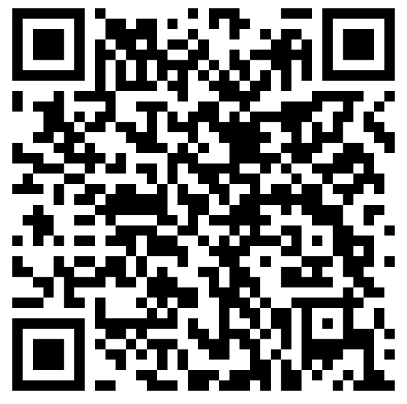 1. Giới thiệu chung
1.1. Yêu cầu chung
Tuân thủ định hướng đổi mới giáo dục phổ thông. Chuyển nền giáo dục từ chú trọng truyền thụ kiến thức sang giúp HS hình thành, phát triển toàn diện phẩm chất và năng lực. 
Bám sát chương trình giáo dục phổ thông được ban hành theo thông tư 32/2018/TT-BGDĐT, các quy định về tiêu chuẩn, quy trình biên soạn Sách giáo khoa được ban hành theo thông tư 33/2017/TT-BGDĐT và thông tư 05/2022/TT-BGDĐT.
Ba cuộc cải cách Giáo dục
Sự cần thiết và mục tiêu của các cuộc cải cách giáo dục: 
Ảnh hưởng của những biến động chính trị, kinh tế, xã hội,…
Tác động của những tiến bộ công nghệ.
Yêu cầu, đòi hỏi của thực tiễn của một thế giới biến đổi nhanh chóng
2013
1990
Hội nhập
1979
Thống nhất
1975
1956
1950
1945
Độc lập
10
Hà Đặng Cao Tùng, Hà Nội 04/2012
Chương trình Giáo dục phổ thông 2018
5 phẩm chất
Yêu nước
Nhân ái
Trung thực
Chăm chỉ
Trách nhiệm
3 năng lực chung
Tự chủ, tự học
Giao tiếp và hợp tác
Giải quyết vấn đề và sáng tạo
7 năng lực đặc thù
Ngôn ngữ
Tính toán
Thể chất
Thẩm mỹ
Khoa học
Công nghệ
Tin học
Tham khảo
Năm điều Bác Hồ dạy
Sáu mức học của Bloom
Bảy trí năng của Gardner
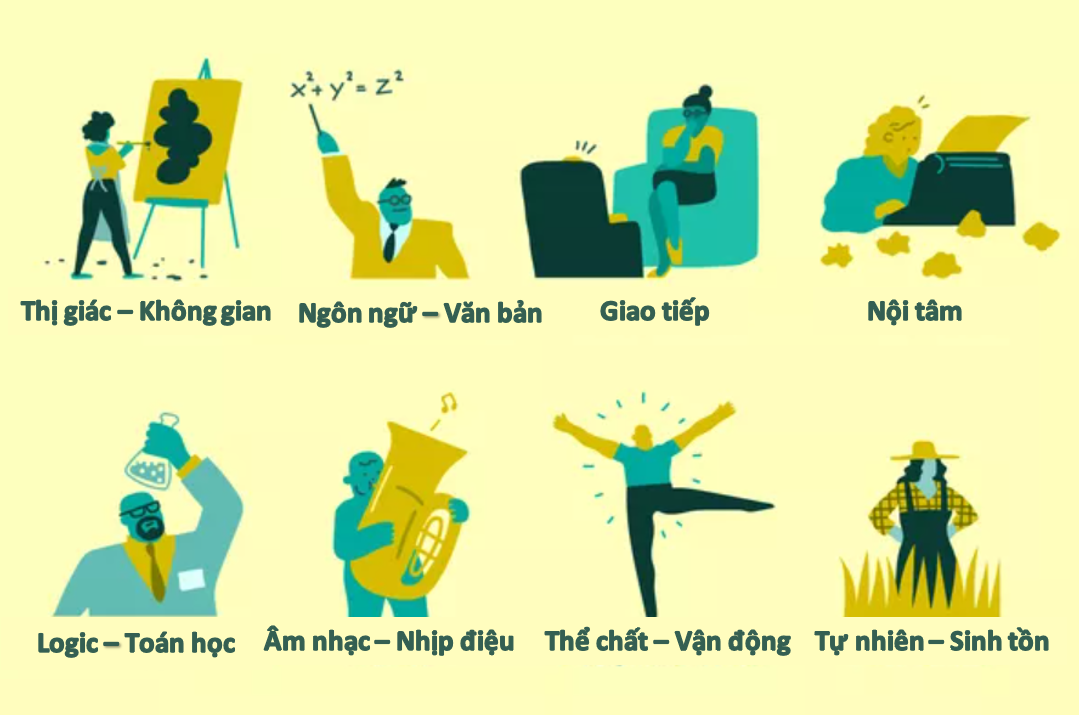 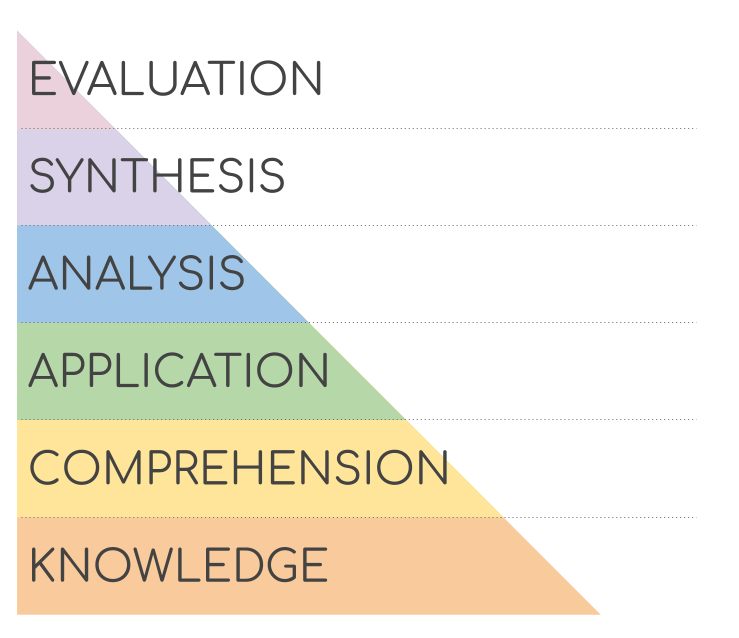 Môn Tin học trong chương trình 2018
Môn học bắt buộc
từ lớp 3 đến lớp 12
Tin học
Đánh giá bằng nhận xét 
kết hợp với ĐIỂM SỐ
Chương trình Tin học 2018
3 mạch kiến thức
Công nghệ thông tin (IT)
Khoa học máy tính (CS)
Học vấn phổ thông về kĩ thuật số (DL)
5 năng lực
NLa: Sử dụng và quản lí các phương tiện công nghệ thông tin và truyền thông.
NLb: Ứng xử phù hợp trong môi trường số.
NLc: Giải quyết vấn đề với sự hỗ trợ của công nghệ thông tin và truyền thông.
NLd: Ứng dụng công nghệ thông tin và truyền thông trong học và tự học.
NLe: Hợp tác trong môi trường số
7 chủ đề nội dung
Chủ đề A. Máy tính và xã hội tri thức 
Chủ đề B. Mạng máy tính và Internet 
Chủ đề C. Tổ chức lưu trữ, tìm kiếm và trao đổi thông tin 
Chủ đề D. Đạo đức, pháp luật và văn hoá trong môi trường số 
Chủ đề E. Ứng dụng tin học 
Chủ đề F. Giải quyết vấn đề với sự trợ giúp của máy tính 
Chủ đề G. Hướng nghiệp với tin học
Tham khảo(Shut down or restart? The way forward for computing in UK schools)
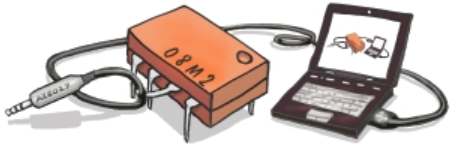 Thay tên môn học ICT thành Computing = CS + IT + DL
Cần định biên giáo viên chuyên IT và CS. Học sinh đảm bảo cấp độ 3 trong CS.
Tăng ngân sách Tin học và đảm bảo bồi dưỡng thường xuyên cho giáo viên.
Xây dựng chiến lược, đảm bảo sự cân bằng giữa số lượng máy tính và an toàn mạng.
Nguồn lực kỹ thuật như Scratch, vi điều khiển PICAXE, Arduino, robot để học CS.
Chứng chỉ cho HS. Lộ trình và cách triển khai. Giám sát tiến bộ của các trường. 
Yêu cầu cấp độ khi tốt nghiệp. Đồng bộ hệ thống chứng chỉ, và các cuộc thi khác.
DĐTH cần tư vấn về cách đánh giá phù hợp đối với CS, IT và DL.
Đa dạng hoá hình thức hỗ trợ giáo viên (CLB, cố vấn,…). Cân nhắc kinh phí phù hợp.
Các Tổ chức trao giải cần tham vấn DĐTH và cơ sở GDĐH để xác lập cấp độ 3 trong CS.
Diễn đàn Tin học (DĐTH) tư vấn, phối hợp và giám sát việc thực hiện các khuyến nghị.
Tham khảo
Khuyến nghị 1 (Chương 2)
Thuật ngữ ICT với tư cách tên một môn học cần được xem xét lại (Computing) và tách nó thành ba lĩnh vực rõ ràng: Học vấn số (DL), Công nghệ thông tin (IT) và Khoa học máy tính (CS).
Có sự tương đồng về cấu trúc giữa môn tiếng Anh (tiếng Việt) và môn Tin học. DL ứng với việc biết đọc biết viết, IT ứng với ngôn ngữ, CS ứng với văn học. Thuật ngữ 'ICT' không còn được sử dụng vì nó đã thu hút quá nhiều hàm ý tiêu cực.
Tin học
CS
DL
IT
Tiếng Việt
Văn học
Đọc, viết
Ngôn ngữ
Ba mạch kiến thức
Khoa học máy tính
Computer Science
Công nghệ thông tin
Information Technology
Học vấn phổ thông về kĩ thuật số
Digital Literacy
[Speaker Notes: Học vấn phổ thông về kỹ thuật số: kỹ năng cơ bản sử dụng máy tính
IT: năng lực sử dụng CNTT phục vụ công việc
CS: năng lực tạo ra sản phẩm CNTT cho người khác sử dụng
Tin học có đặc điểm: công nghệ thay đổi hàng ngày nhưng sự phát triển của nó dựa trên những ý tưởng lớn.]
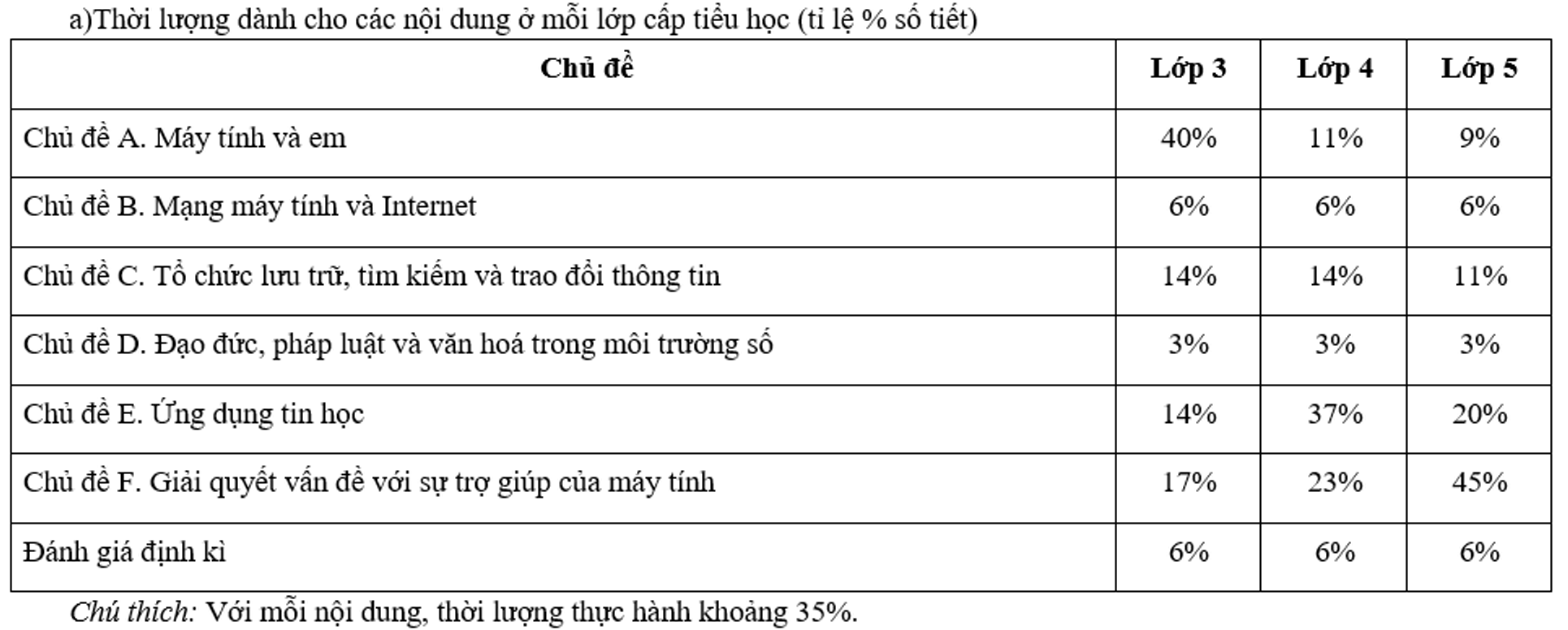 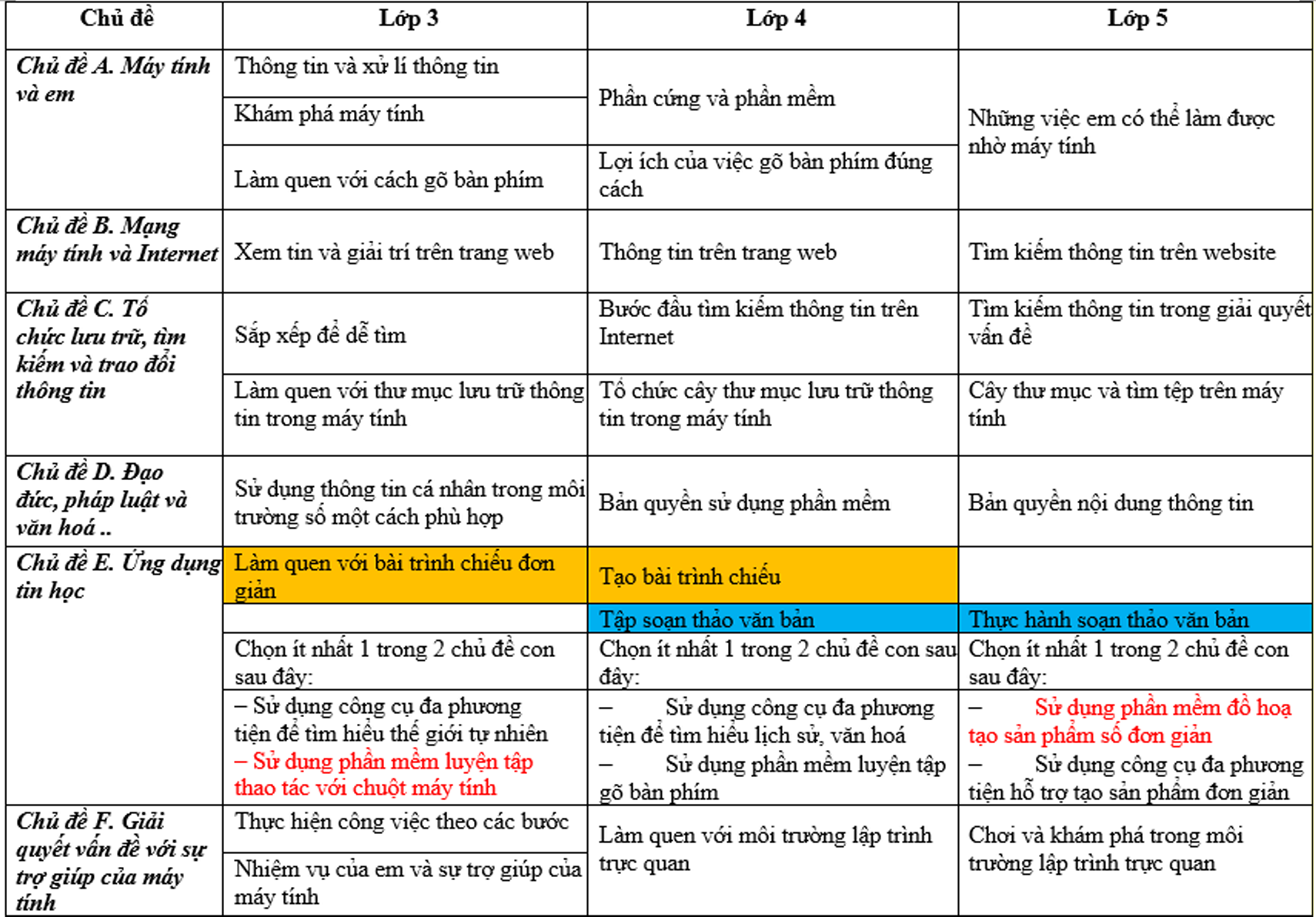 Đánh số chủ đề
E. Ứng dụng tin học
A. Máy tính và em (Tiểu học) - Máy tính và xã hội (THCS và THPT)
B. Mạng máy tính và Internet
F. Giải quyết vấn đề với sự trợ giúp của máy tính
C. Tổ chức lưu trữ, tìm kiếm và trao đổi thông tin
G. Hướng nghiệp với tin học
D. Đạo đức, pháp luật và văn hoá trong môi trường số
2. Giới thiệu SGK Tin học 4
2.1. Quan điểm biên soạn
Cách tiếp cận: Kĩ thuật – Tư duy – Văn hoá và Năng lực
Kết nối tri thức với cuộc sống
Lấy thực tiễn cuộc sống làm chất liệu để xây dựng bài học, 
Ứng dụng bài học để giải quyết những vấn đề trong cuộc sống.
Về phương pháp dạy học
Khuyến khích học tập qua các hoạt động đa dạng. 
Xây dựng môi trường học tập cộng tác.
Gắn kết sản phẩm học tập với  mục tiêu bài học.
Về kiểm tra đánh giá: 
Đánh giá qua sản phẩm học tập.
Có sự tham gia của học sinh vào quá trình đánh giá.
2. Một số điểm đặc thù
2.2. Cấu trúc sách
Chủ đề
1.
Số trang: 76
Khổ sách: 19 cm  26,5 cm
Số màu: 4
Số bài: 16 bài.
Số tiết: 31 tiết (16 tiết LT, 15 tiết TH).
2.
3.
4.
5.
6.
[Speaker Notes: 17 bài vì có 1 bài lựa chọn
33 tiết vì có 1 bài lựa chọn 2 tiết thực hành.]
Phân bổ số tiết
2. Một số điểm đặc thù
2.3. Cấu trúc bài học
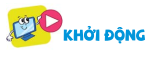 Mục tiêu
Khởi động
Nội dung 
Hoạt động
Hoạt động đọc 
Hộp kiến thức
Câu hỏi củng cố
Luyện tập
Vận dụng
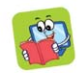 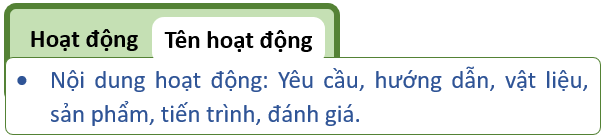 Nội dung bài học
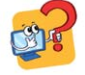 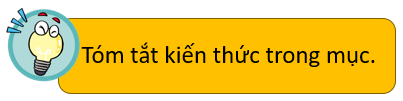 Câu hỏi củng cố
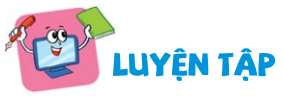 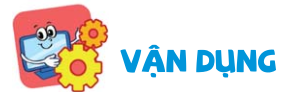 2. Một số điểm đặc thù
3. Một số điểm nổi bật
1. Quan điểm biên soạn
3.1. Hoạt động
Sách gồm 22 hoạt động và 20 nhiệm vụ thực hành.
Học sinh được hình thành, phát triển phẩm chất và năng lực qua các hoạt động.
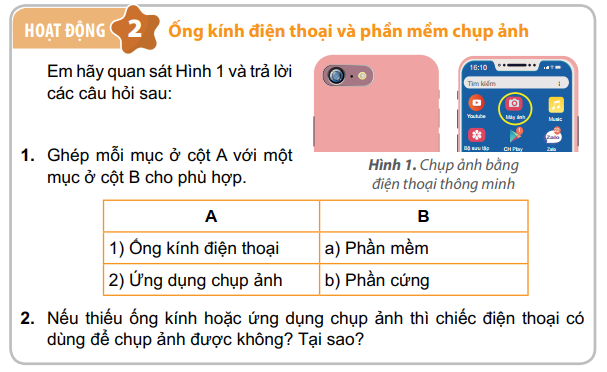 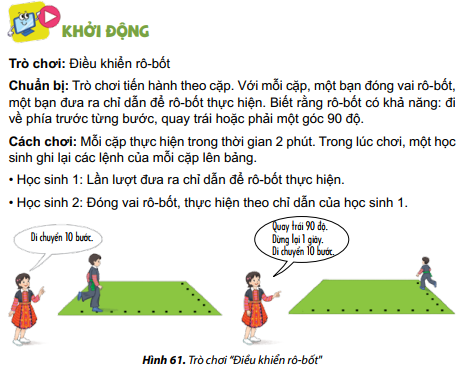 1. Quan điểm biên soạn
3.2. Kết nối tri thức với cuộc sống
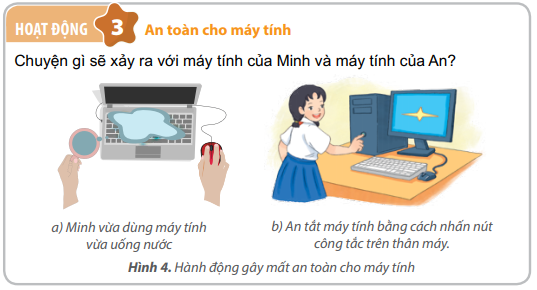 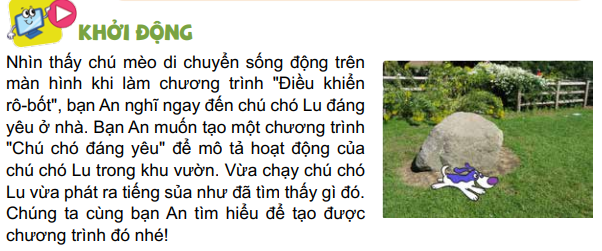 3.3. Kết nối nội dung khoa học và phương pháp sư phạm
Kiến thức trừu tượng được chuyển tải qua tình huống quen thuộc
Kết nối kiến thức cũ – mới
Kích thích óc tưởng tượng và sáng tạo của HS
Làm quen môi trường 
lập trình trực quan
Chơi với bạn
Chơi với máy tính
Công việc thực hiện theo từng bước
Chia công việc thành những công việc nhỏ
Xác định một nhiệm vụ
Tạo chương trình trò chơi đơn giản cho trước
Tạo chương trình của em
1. Quan điểm biên soạn
3.4. Kết nối liên môn
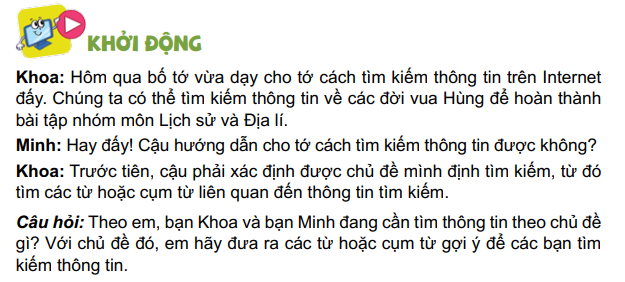 Ngữ liệu các bài học tích hợp liên môn Lịch sử và Địa lí 4:
Đền Hùng và lễ giỗ tổ Hùng Vương
Văn Miếu – Quốc Tử Giám
Cố đô Huế
Xây dựng và bảo vệ đất nước Việt Nam
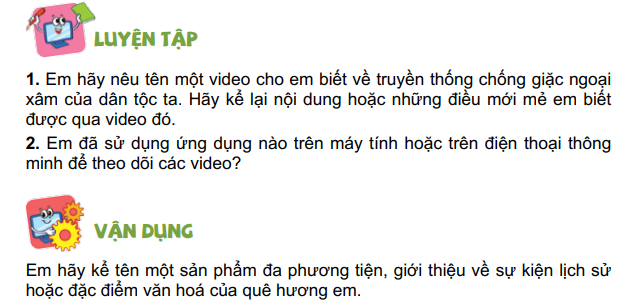 2. Một số điểm đặc thù
3.5. Hỗ trợ dạy học
Học liệu số
Trang Tập huấn của NXBGD có sách cho học sinh, sách giáo viên và sách bài tập.
https://taphuan.nxbgd.vn/
Hành trang số:
https://hanhtrangso.nxbgd.vn/
Facebook:
SGK TIN HỌC 345 – Kết nối TTVCS
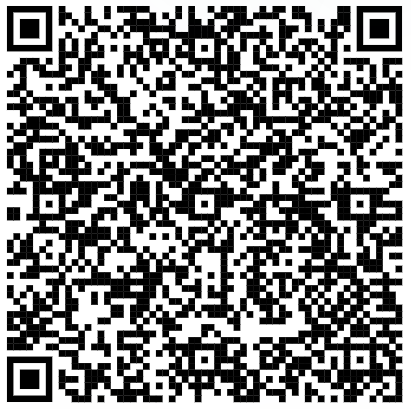 Thay đổi thứ tự thực hiện nội dung
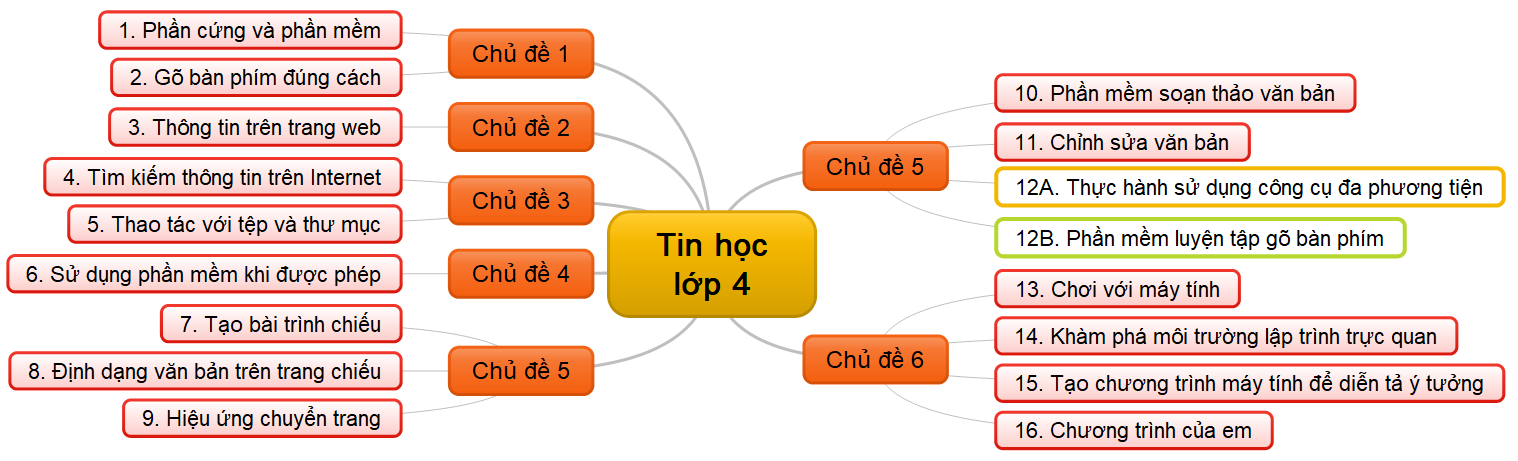 https://www.youtube.com/watch?v=a_8EAP53AOs
https://ssyoutube.com/watch?v=a_8EAP53AOs
Chủ đề A: Máy tính và em
Chủ đề A: Máy tính và em
Bài 1. Phần cứng và phần mềm máy tính
Nêu được tên một số phần cứng và phần mềm đã biết.
Nêu được vai trò của phần cứng, phần mềm và mối quan hệ phụ thuộc lẫn nhau gữa chúng.
Nêu được ví dụ cụ thể về một số thao tác không đúng sẽ gây ra lỗi cho phần cứng và phần mềm.
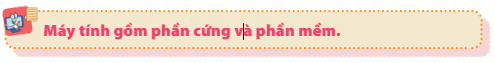 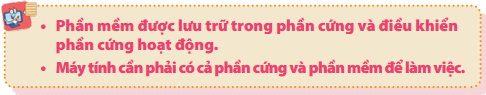 Bài 1. Phần cứng và phần mềm máy tính
Kết nối kiến thức lớp 3: 
Nêu được ví dụ cụ thể về những thao tác không đúng cách sẽ gây tổn hại cho thiết bị khi sử dụng.
Biết thực hiện quy tắc an toàn về điện, có ý thức đề phòng tai nạn về điện khi sử dụng máy tính
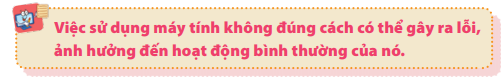 Bài 2. Gõ bàn phím đúng cách
Giải thích được lợi ích của việc gõ bạn phím đúng cách.
Biết vị trí đặt các ngón tay trên hàng phím số và thực hiện các thao tác gõ đúng cách.
Gõ được đúng cách một đoạn văn bản ngắn khoảng 50 từ.
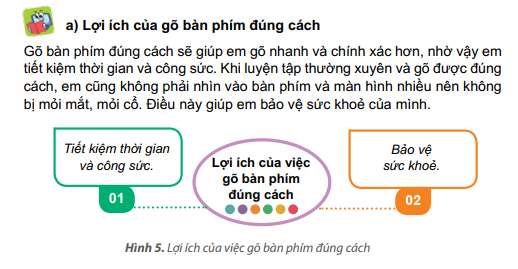 Bài 2. Gõ bàn phím đúng cách
Kết nối kiến thức lớp 3 
Chỉ ra được khu vực chính của bàn phím và nêu được tên các hàng phím. 
Biết vị trí đặt các ngón tay trên hàng phím cơ sở
Thực hiện được thao tác gõ các phím ở hàng cơ sở, hàng trên, hàng dưới đúng quy định của cách gõ bàn phím
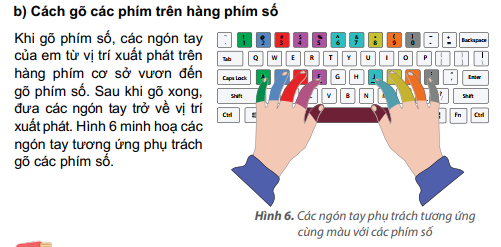 Trao đổi, thảo luận
Chương trình Tin học
Chủ đề A
Sử dụng Padlet trong phòng máy
Sử dụng Plickers trong kiểm tra, đánh giá
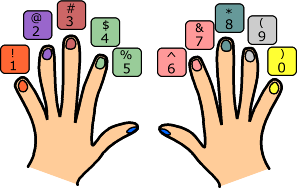 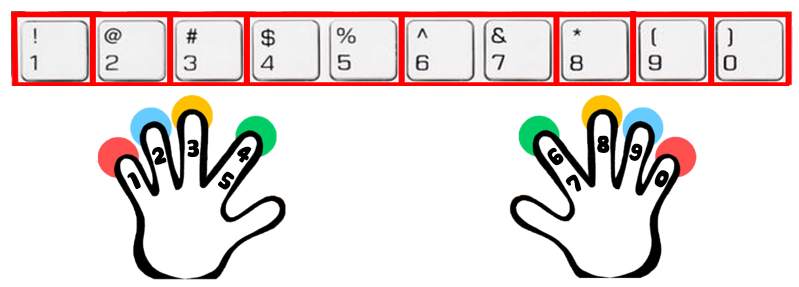 Phần cứng, phần mềm
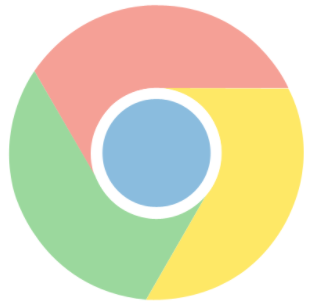 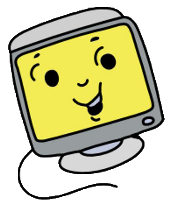 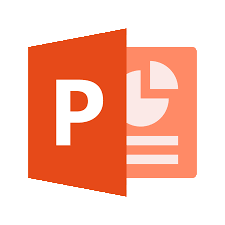 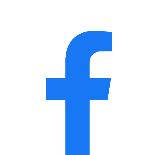 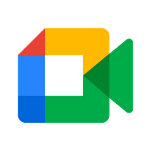 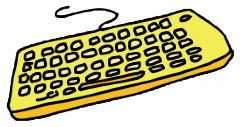 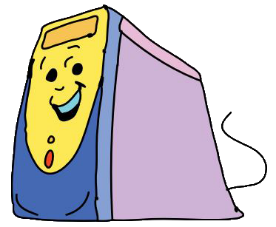 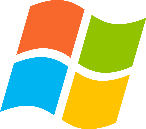 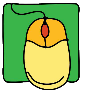 Sử dụng máy tính an toàn và có trách nhiệm
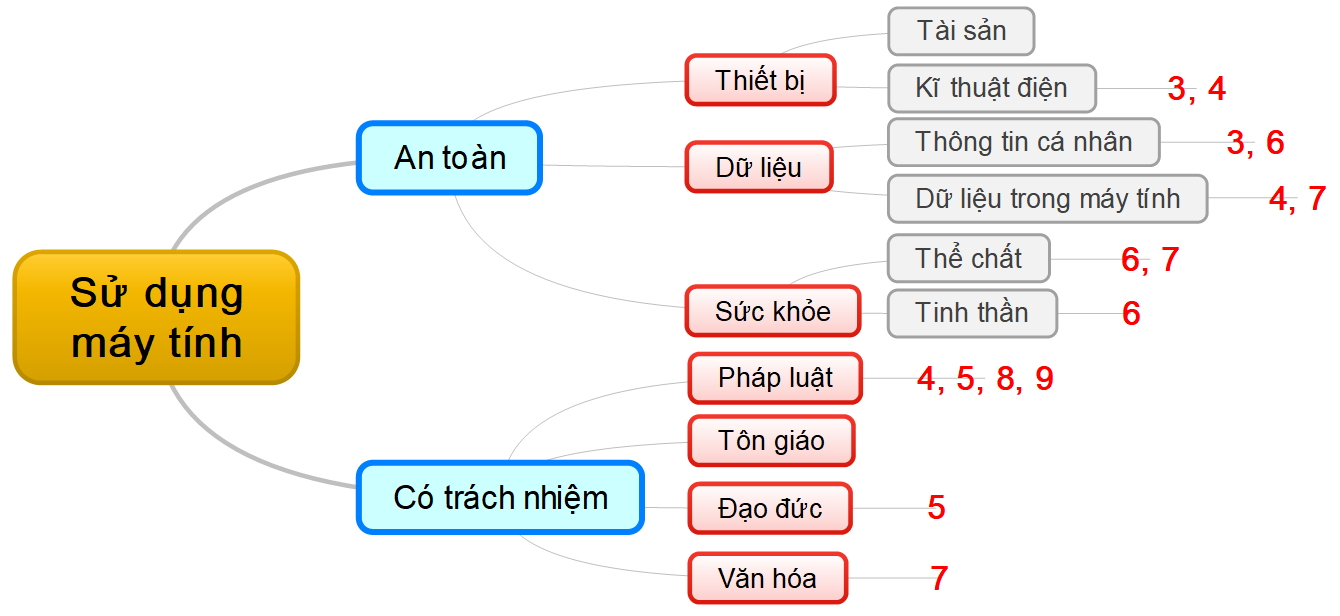 Chủ đề B. Mạng máy tính và Internet
Bài 3: Điều chỉnh YCCĐ
YCCĐ của chương trình
Nhận biết và phân biệt được các loại thông tin chính trên trang web: văn bản, hình ảnh, âm thanh và siêu văn bản
Giải thích được sơ lược tác hại khi trẻ em cố tình truy cập vào những trang web không phù hợp lứa tuổi và không nên xem.
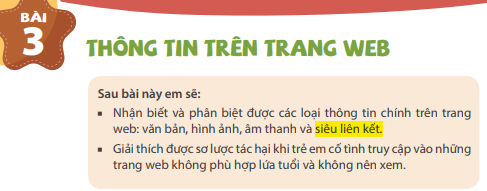 Trang web
Trang web phù hợp https://thieunhivietnam.vn/
Tránh những trang web không phù hợp với lứa tuổi
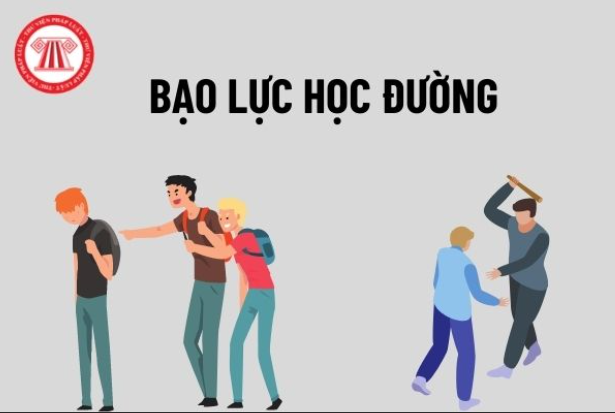 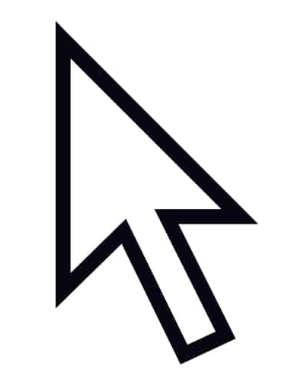 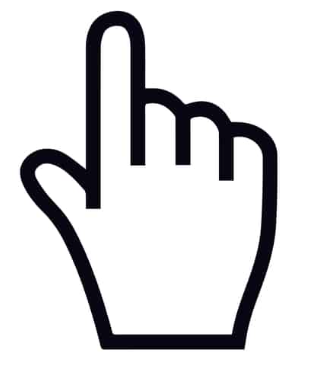 Chủ đề CTổ chức lưu trữ, tìm kiếm và trao đổi thông tin
Chủ đề CTổ chức lưu trữ, tìm kiếm và trao đổi thông tin
Các bước tìm kiếm thông tin trên Internet
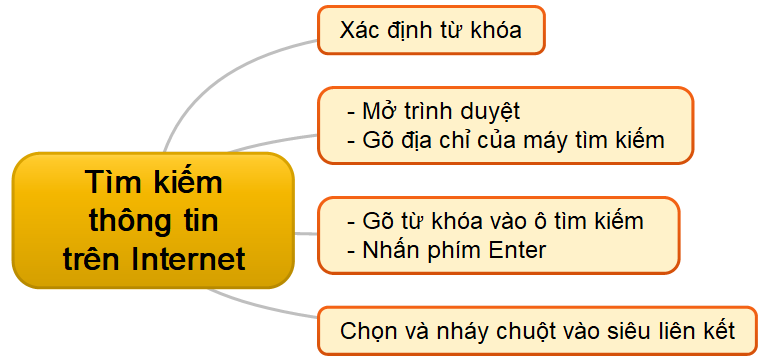 acbd
cbda
cabd
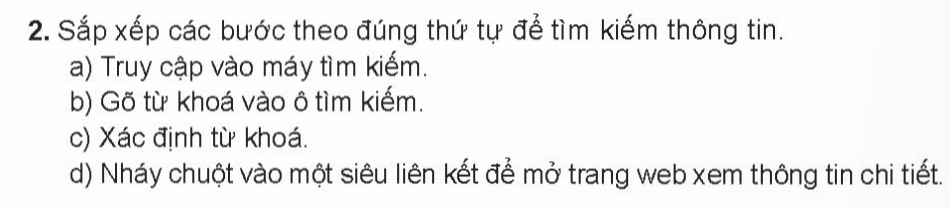 Câu hỏi củng cố trang 20
Đáp án acbd hay cabd?
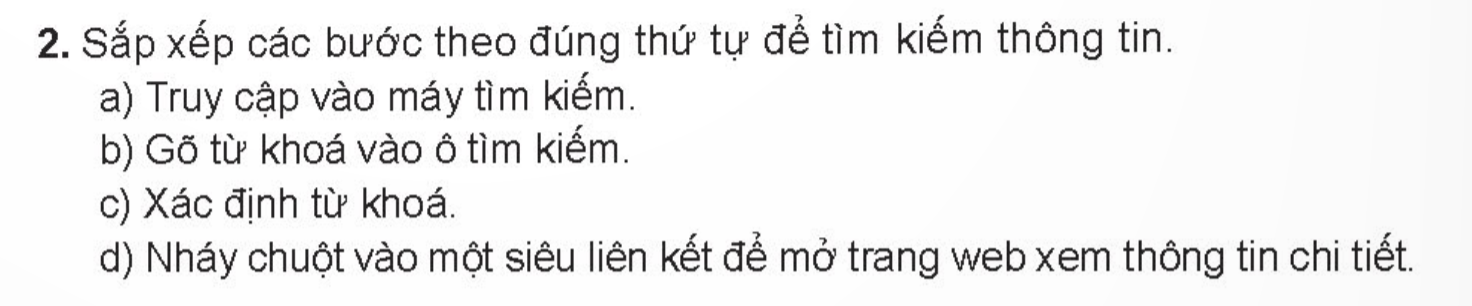 Thao tác với tệp và thư mục
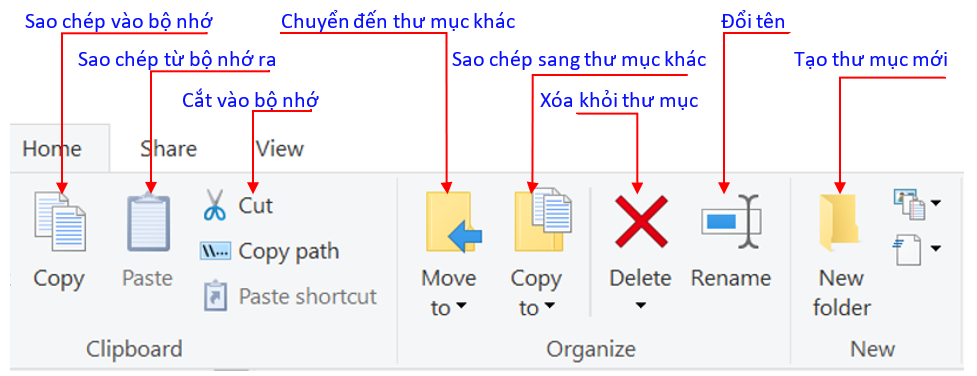 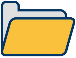 My documents
Một số biểu tượng tệp và thư mục
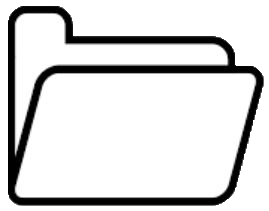 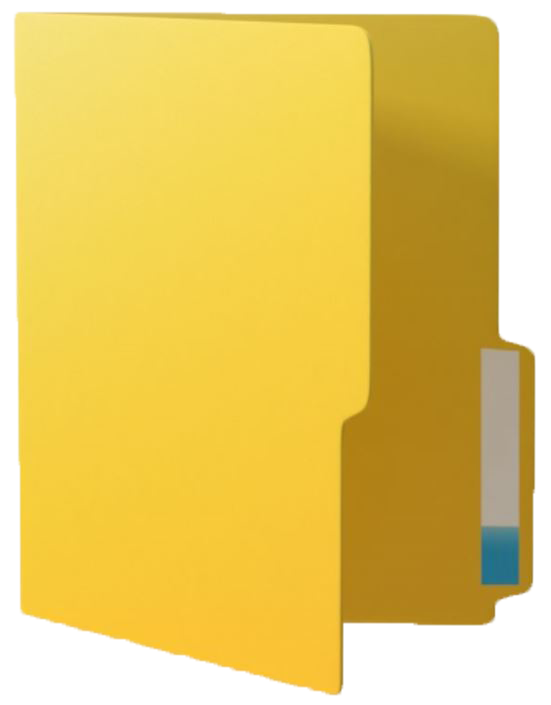 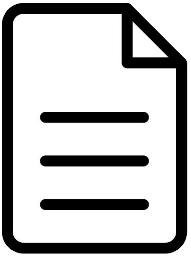 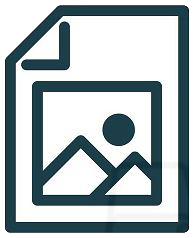 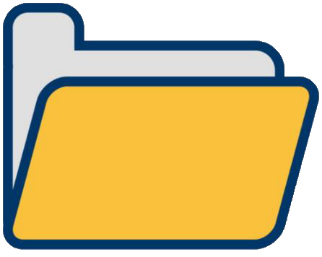 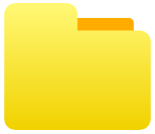 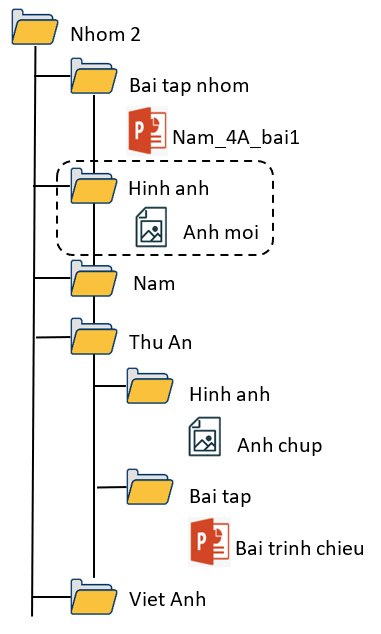 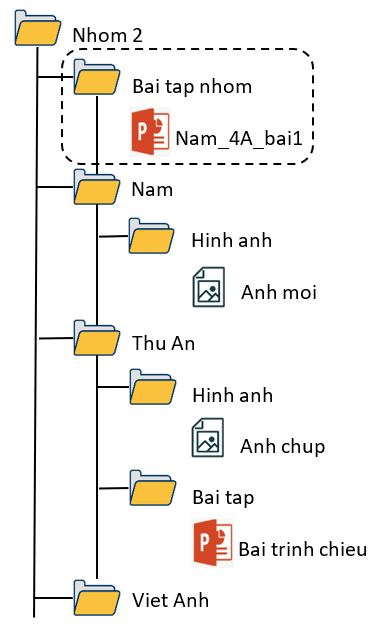 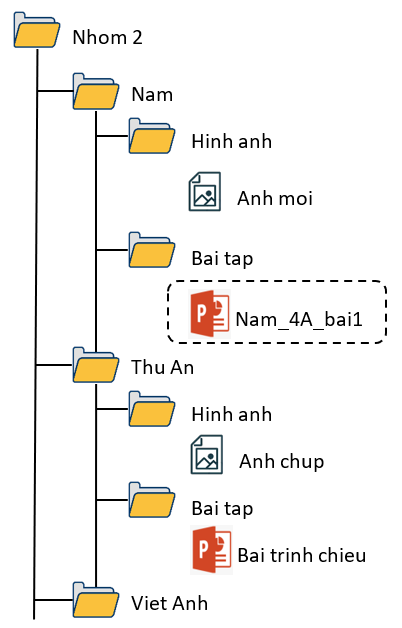 Chủ đề D. Đạo đức, pháp luật và văn hoá trong môi trường số
Bài 6. Sử dụng phần mềm khi được phép
Điều chỉnh YCCĐ của chương trình: Bản quyền sử dụng phần mềm 
Nêu được một vài ví dụ cụ thể về phần mềm miễn phí và phần mềm không miễn phí. 
Biết rằng chỉ được sử dụng phần mềm có bản quyền khi được phép.
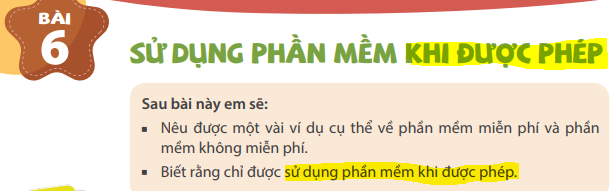 Bản quyền và quyền tác giả
Bản quyền là từ được sử dụng trong đời sống để nói đến quyền nhân bản, truyền gửi, xuất bản hay phân phối đối với những sản phẩm trí tuệ mà thông thường, đó là quyền của các tác giả đối với tác phẩm do họ sáng tạo ra. Trong Luật sở hữu trí tuệ, quyền tác giả là thuật ngữ pháp lí được dùng thay cho từ bản quyền. 
Theo Luật Sở hữu trí tuệ, chủ sở hữu của quyền tác giả có thể là: 1) tác giả, 2) các đồng tác giả, 3) tổ chức, cá nhân giao nhiệm vụ cho tác giả hoặc giao kết hợp đồng với tác giả, 4) người thừa kế quyền tác giả, 5) người được chuyển giao quyền, và 6) Nhà nước.
Tác giả và chủ sở hữu quyền tác giả
Tác giả: Là người trực tiếp sáng tạo ra một phần hoặc toàn bộ tác phẩm văn học, nghệ thuật và khoa học, nắm giữ các quyền nhân than được quy định tại Điều 19 Luật Sở hữu trí tuệ.
Chủ sở hữu quyền tác giả: Là tổ chức, cá nhân nắm giữ một, một số hoặc toàn bộ các quyền tài sản được quy định tại Điều 20 của Luật sở hữu trí tuệ.
Tác giả và chủ sở hữu quyền tác giả
Chủ đề E. Ứng dụng tin học
Chủ đề E - 1. Tạo bài trình chiếu
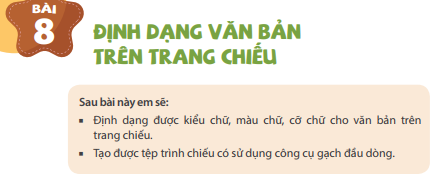 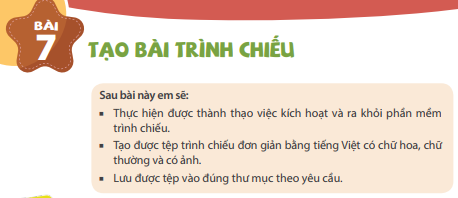 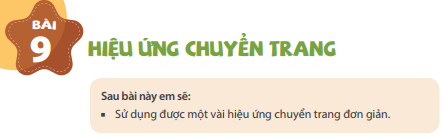 Chủ đề E - 2. Tập soạn thảo văn bản
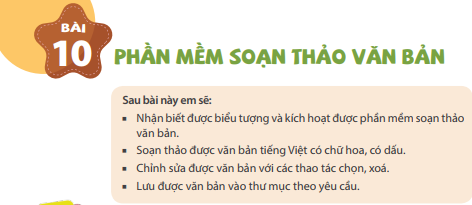 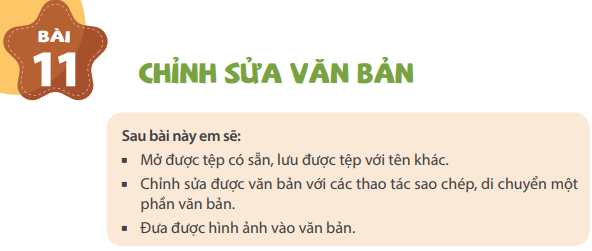 Chủ đề E – Tự chọn 1
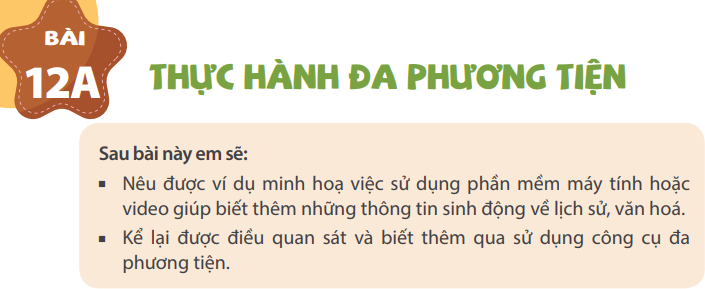 Chủ đề E – Tự chọn 2
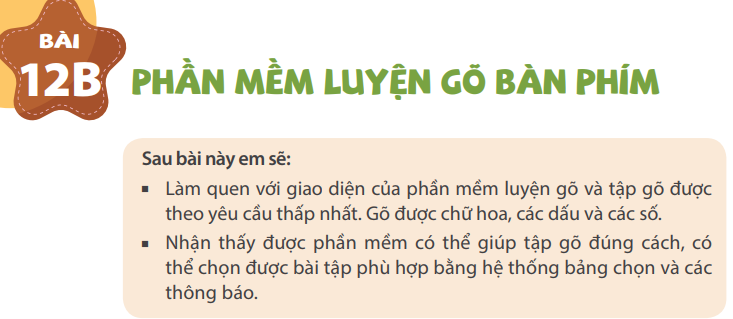 Cách gõ tiếng Việt có dấu
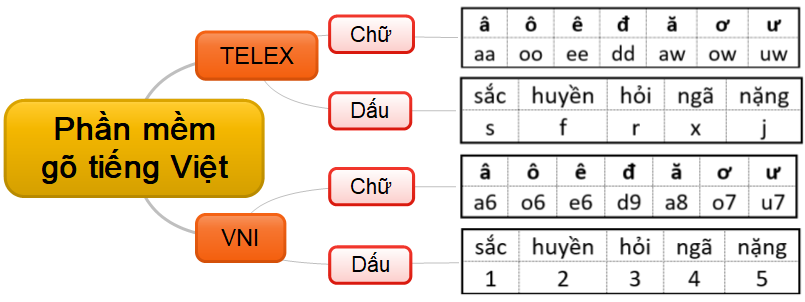 Chuyện cổ tích
Lạc Long Quân & Âu Cơ : câu chuyện Bọc trăm trứng nở trăm con – Thời Kinh Dương Vương (đời vua Hùng thứ 1).
Thánh Gióng (Phù Đổng Thiên Vương) : câu chuyện Phù Đổng Thiên Vương đánh giặc Ân – Vua (đời vua Hùng Thứ 6).
Truyền thuyết Bánh Chưng – Bánh Giày: câu chuyện vua Hùng kén rể và truyền ngôi cho chàng Lang Liêu (đời vua Hùng thứ 7).
Sự tích dưa hấu – Mai An Tiêm trên đảo hoang (đời vua Hùng thứ 17).
Sơn Tinh – Thủy Tinh: câu chuyện về ước mơ chinh phục thiên nhiên của con người (đời vua Hùng vương thứ 18).
Chử Đồng Tử – Tiên Dung (đời vua Hùng thứ 18).
https://www.youtube.com/watch?v=ElSEI1mHQ18
https://ssyoutube.com/watch?v=ElSEI1mHQ18
Chủ đề F. 
Giải quyết vấn đề với sự trợ giúp của máy tính
Chủ đề F. Giải quyết vấn đề với sự trợ giúp của máy tính
Kết nối kiến thức lớp 3:
Tạo chương trình của em
Thực hiện công việc theo từng bước
Chia công việc thành những việc nhỏ hơn
Xác định một nhiệm vụ
Tạo chương trình trò chơi đơn giản cho trước
Làm quen môi trường 
lập trình trực quan
Chơi với máy tính
Chơi với bạn
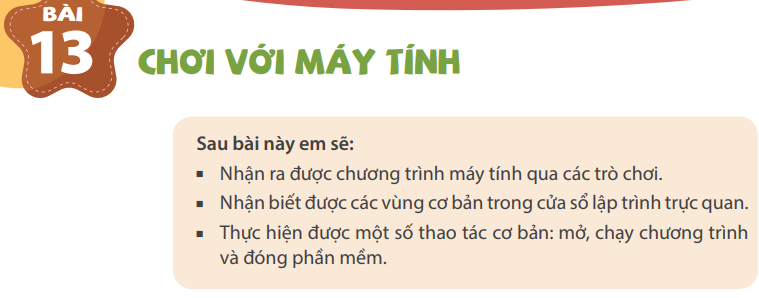 Chủ đề F. Giải quyết vấn đề với sự trợ giúp của máy tính
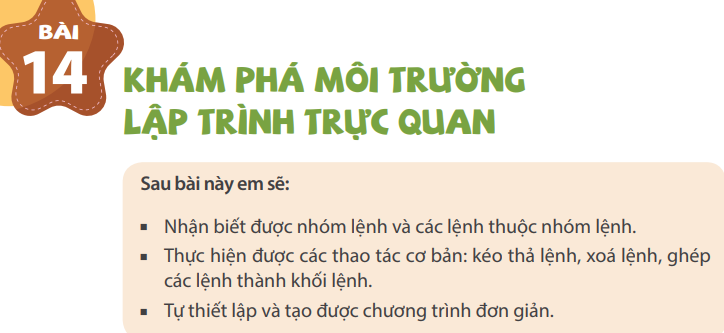 Chủ đề F. Giải quyết vấn đề với sự trợ giúp của máy tính
Chủ đề F. Giải quyết vấn đề với sự trợ giúp của máy tính
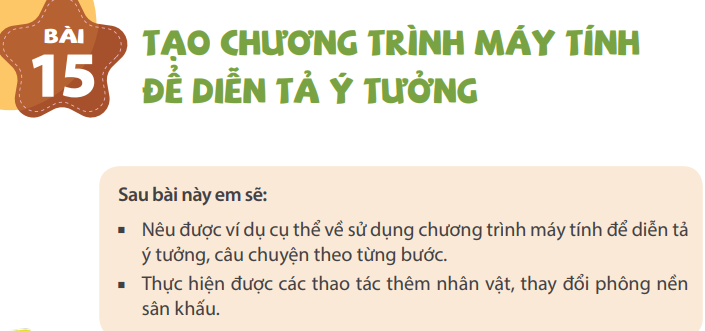 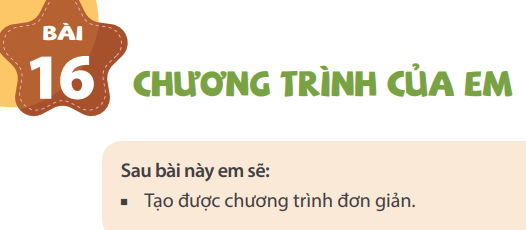 Sử dụng scratch
https://scratch.mit.edu/
https://scratch.mit.edu/download

https://scratch.mit.edu/projects/813756610/fullscreen/
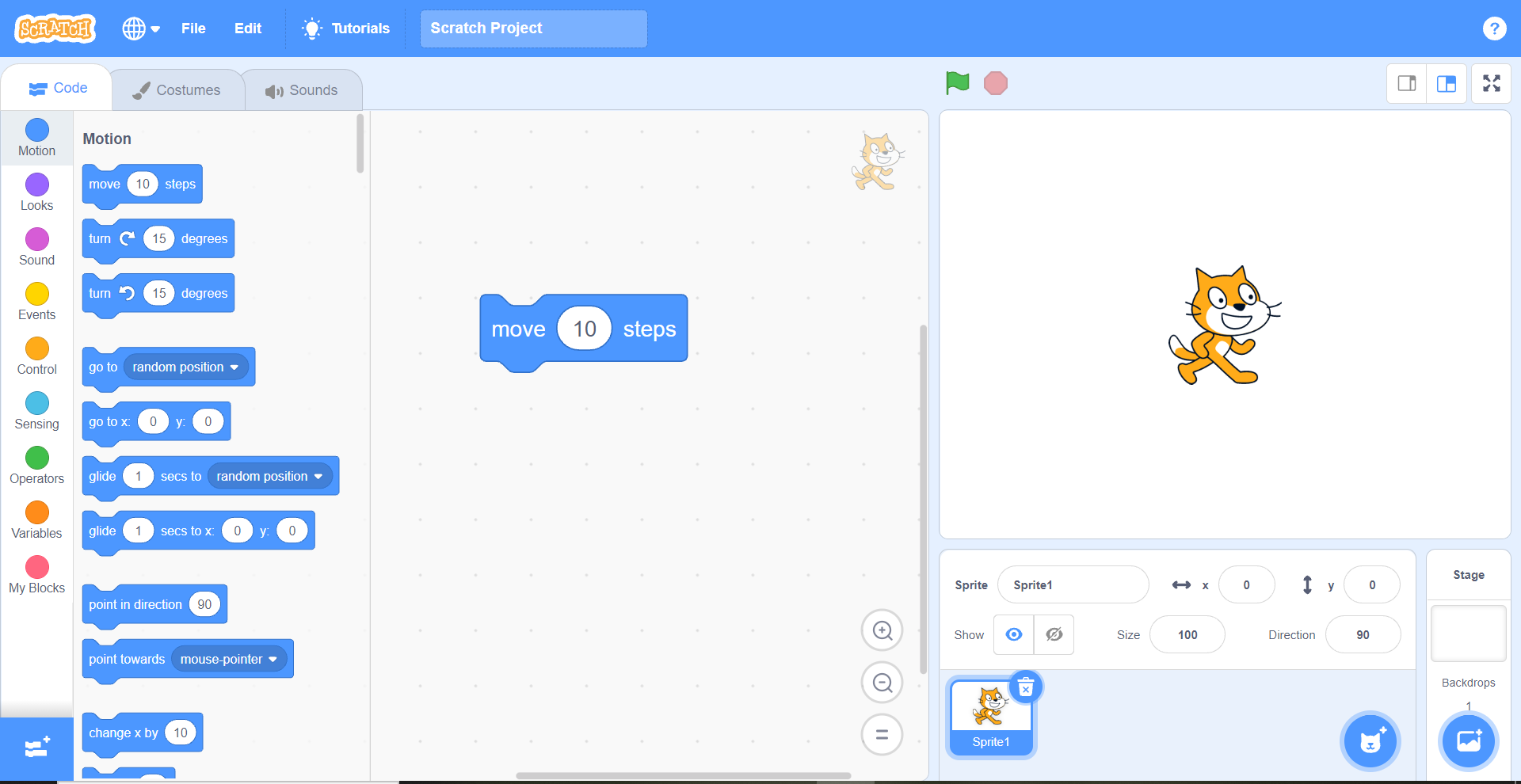 Vùng
hiển thị
các lệnh
Vùng hiển thị
kết quả
chạy chương trình
Vùng  hiển thị chương trình
Vùng chọn nhân vật
2. Xây dựng kế hoạch môn học
Hướng dẫn tại văn bản số 2345/BGDĐTGDTH ngày 07/06/2021 về việc hướng dẫn xây dựng kế hoạch giáo dục nhà trường cấp tiểu học.
Kế hoạch bài dạy
Kế hoạch bài dạy
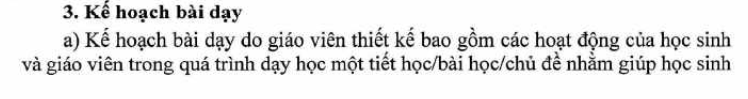 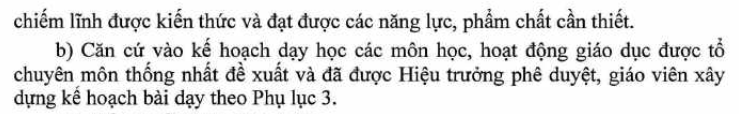 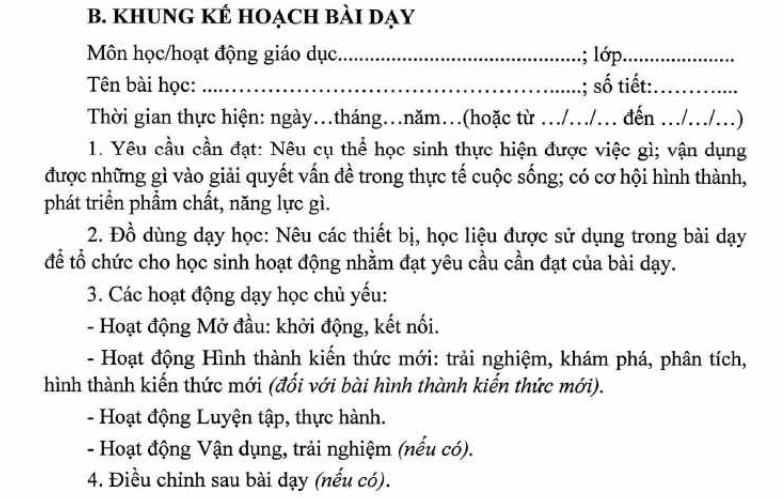 Soạn kế hoạch bài dạy
2. Một số điểm đặc thù
2.3. Cấu trúc bài học
Mục tiêu
Khởi động
Nội dung 
Hoạt động
Hoạt động đọc 
Hộp kiến thức
Câu hỏi củng cố
Luyện tập
Vận dụng
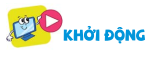 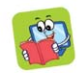 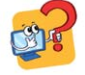 Hoạt động đọc
Câu hỏi củng cố
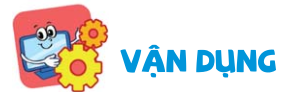 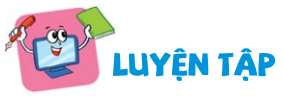 Bốn cấu phần của hoạt động học
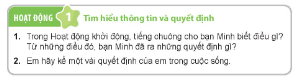 1. Hoạt động cộng tác
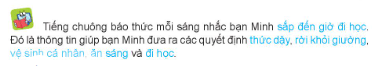 2. Hoạt động đọc
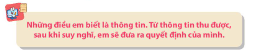 3. Chốt kiến thức
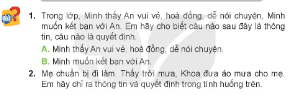 4. Củng cố
Kế hoạch bài dạy
Truy cập vào thư mục Kế hoạch bài dạy tham khảo
Đánh giá chỉnh sửa
Thời gian: 30 phút
Phân phối chương trình
Kiểm tra đánh giá
Kiểm tra đánh giá kết quả học tập của học sinh theo hướng phát triển năng lực tập trung vào các định hướng sau:
Chuyển từ chủ yếu đánh giá kết quả học tập cuối môn học, khoá học (đánh giá tổng kết) nhằm mục đích xếp hạng, phân loại sang sử dụng các loại hình thức đánh giá thường xuyên, đánh giá định kì sau từng chủ đề, từng chương nhằm mục đích phản hồi điều chỉnh quá trình dạy học (đánh giá quá trình);
Chuyển từ chủ yếu đánh giá kiến thức, kĩ năng sang đánh giá năng lực của người học. Tức là chuyển trọng tâm đánh giá chủ yếu từ ghi nhớ, hiểu kiến thức, … sang đánh giá năng lực vận dụng, giải quyết những vấn đề của thực tiễn, đặc biệt chú trọng đánh giá các năng lực tư duy bậc cao như tư duy sáng tạo;
 Chuyển đánh giá từ một hoạt động gần như độc lập với quá trình dạy học sang việc tích hợp đánh giá vào quá trình dạy học, xem đánh giá như là một hoạt động dạy học;
Tăng cường sử dụng công nghệ thông tin trong kiểm tra, đánh giá
Hoạt động đánh giá
Tiêu chí đánh giá cần được bám sát vào mục tiêu bài học. Yêu cầu quan trọng của các tiêu chí là có thể quan sát và đo lường được để có thể quy chiếu vào thang đánh giá.
Mọi hoạt động của học sinh đều được quan sát, các sản phẩm đều được đánh giá và được ghi chép lại, nhằm theo dõi sự tiến bộ của các em.
Đánh giá thường xuyên và chẩn đoán được tổng hợp từ kết quả của các hoạt động đa dạng (kể cả thực hành máy tính) trong mỗi bài học. 
Bài kiểm tra dưới dạng trắc nghiệm khách quan, tự luận hoặc thực hành thường được sử dụng để đánh giá kết thúc học kì.
Đánh giá thường xuyên nội dung học tập
Thông tư số 27/2020/TT-BGDĐT ngày 4/9/2020 ban hành qui định đánh giá học sinh tiểu học
Giáo viên sử dụng linh hoạt, phù hợp các phương pháp đánh giá, nhưng chủ yếu thông qua lời nói chỉ ra cho học sinh biết được chỗ đúng, chưa đúng và cách sửa chữa; viết nhận xét vào vở hoặc sản phẩm học tập của học sinh khi cần thiết, có biện pháp cụ thể giúp đỡ kịp thời.
Học sinh tự nhận xét và tham gia nhận xét sản phẩm học tập của bạn, nhóm bạn trong quá trình thực hiện các nhiệm vụ học tập để học và làm tốt hơn.
Cha mẹ học sinh trao đổi với giáo viên về các nhận xét, đánh giá học sinh bằng các hình thức phù hợp và phối hợp với giáo viên động viên, giúp đỡ học sinh học tập, rèn luyện.
Đánh giá định kì
Vào giữa học kì I, cuối học kì I, giữa học kì II và cuối năm học, giáo viên dạy môn học căn cứ vào quá trình đánh giá thường xuyên và yêu cầu cần đạt, biểu hiện cụ thể về các thành phần năng lực của từng môn học theo 3 mức: hoàn thành tốt, hoàn thành, chưa hoàn thành
Vào cuối học kì I và cuối năm học: có bài kiểm tra định kì. Bài kiếm tra được giáo viên sửa lỗi, nhận xét, cho điểm theo thang điểm 10, không cho điểm thập phân và được trả lại cho học sinh
Đề kiểm tra định kì phù hợp với yêu cầu cần đạt và các biểu hiện cụ thể về các thành phần năng lực của môn học, gồm các câu hỏi, bài tập được thiết kế theo các mức như sau:
Mức 1: Nhận biết, nhắc lại hoặc mô tả được nội dung đã học và áp dụng trực tiếp để giải quyết một số tình huống, vấn đề quen thuộc trong học tập;
Mức 2: Kết nối, sắp xếp được một số nội dung đã học để giải quyết vấn đề có nội dung tương tự;
Mức 3: Vận dụng các nội dung đã học để giải quyết một số vấn đề mới hoặc đưa ra những phản hồi hợp lí trong học tập và cuộc sống
Phương pháp đánh giá
Phương pháp quan sát: Giáo viên theo dõi, lắng nghe học sinh trong quá trình giảng dạy trên lớp, sử dụng phiếu quan sát, bảng kiểm tra, nhật ký ghi chép lại các biểu hiện của học sinh để sử dụng làm minh chứng đánh giá quá trình học tập, rèn luyện của học sinh.
Phương pháp đánh giá qua hồ sơ học tập, các sản phẩm, hoạt động của học sinh: Giáo viên đưa ra các nhận xét, đánh giá về các sản phẩm, kết quả hoạt động của học sinh, từ đó đánh giá học sinh theo từng nội dung đánh giá có liên quan.
Phương pháp vấn đáp: Giáo viên trao đổi với học sinh thông qua việc hỏi đáp để thu thập thông tin nhằm đưa ra những nhận xét, biện pháp giúp đỡ kịp thời.
Phương pháp kiểm tra viết: Giáo viên sử dụng các bài kiểm tra gồm các câu hỏi, bài tập được thiết kế theo mức độ, yêu cầu cần đạt của chương trình, dưới hình thức trắc nghiệm, tự luận hoặc kết hợp trắc nghiệm và tự luận để đánh giá mức đạt được về các nội dung giáo dục cần đánh giá.
Xây dựng ma trận đề kiểm tra đánh giá định kì
Kết luận
Chương trình môn Tin học lớp 4
Cấu trúc sách, cấu trúc bài.
Một số điểm nổi bật
Các chủ đề và bài học 
Thiết kế bài dạy
Kiểm tra, đánh giá
Khai thác học liệu điện tử
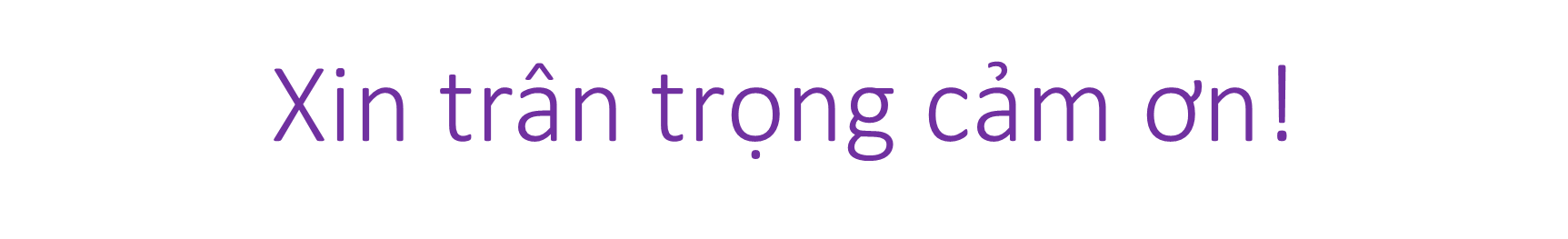 Fanpage
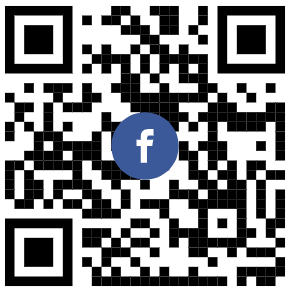